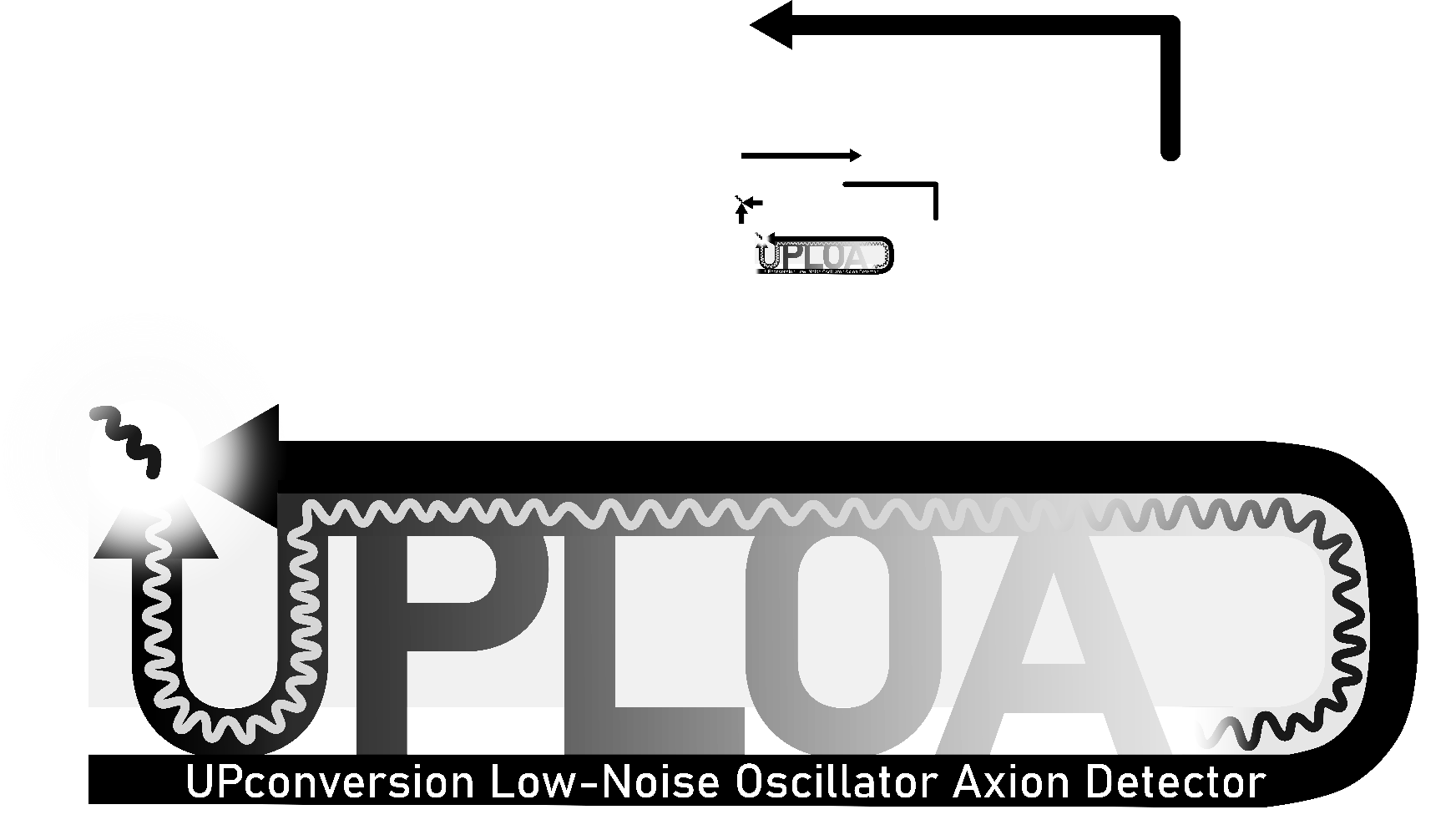 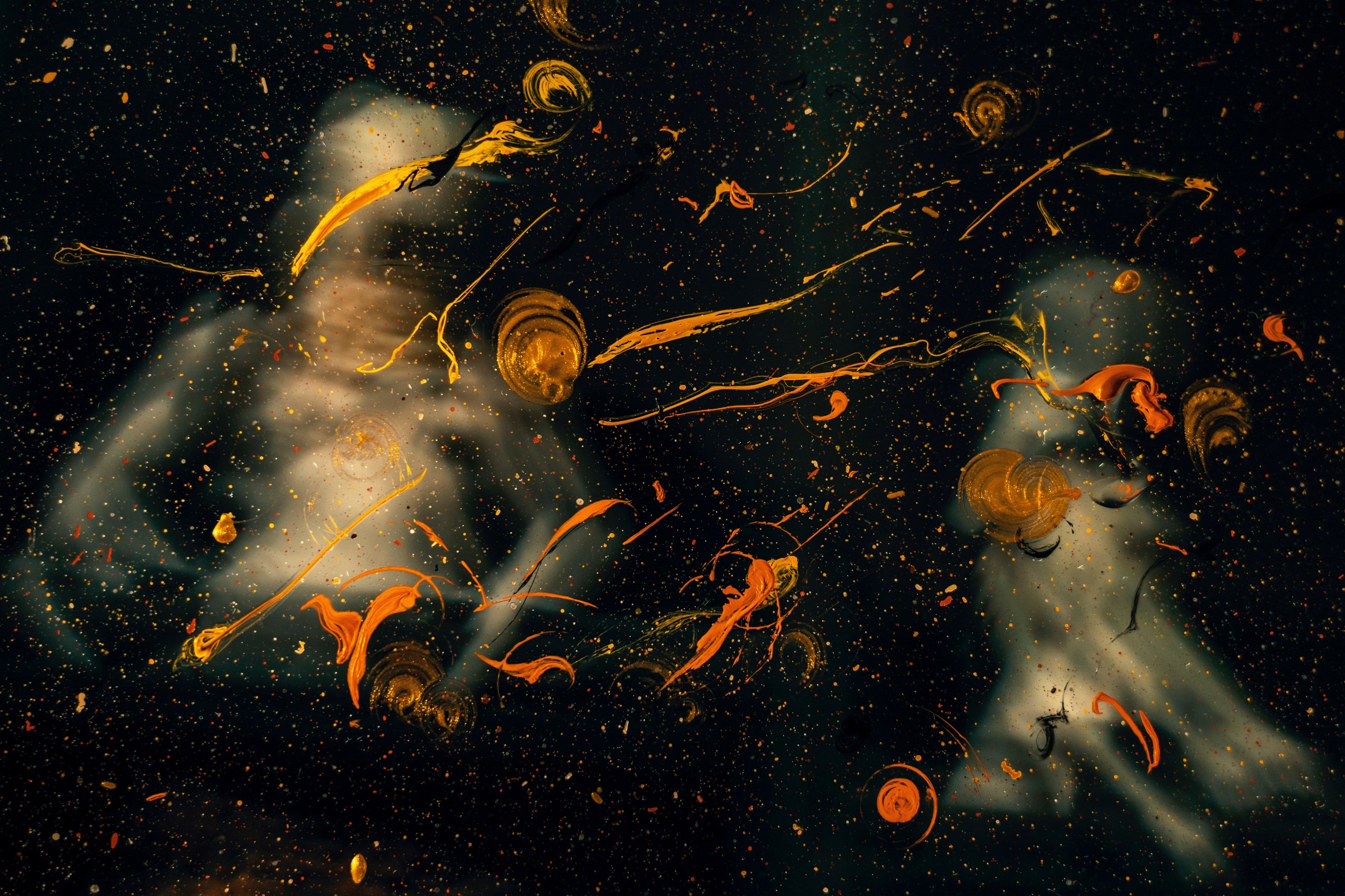 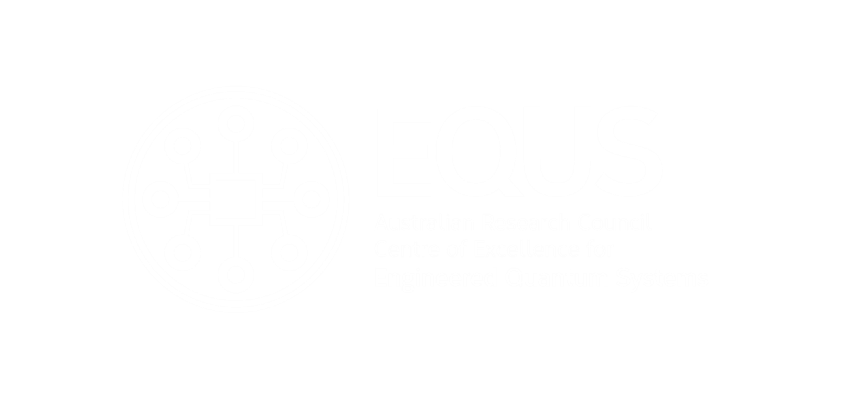 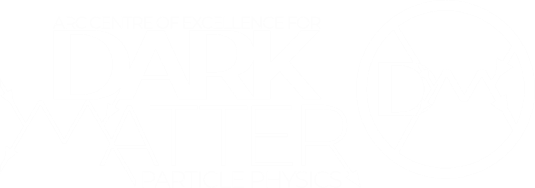 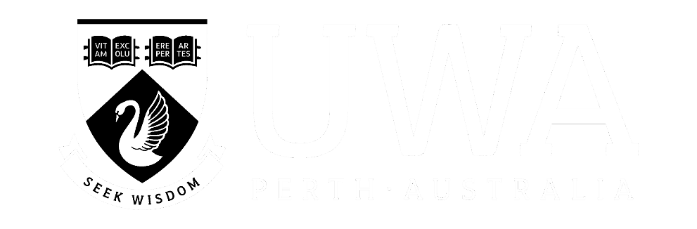 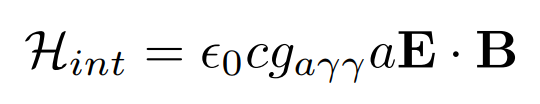 Catriona Thomson, the University of Western Australia
Prof Mike Tobar, Dr Maxim Goryachev
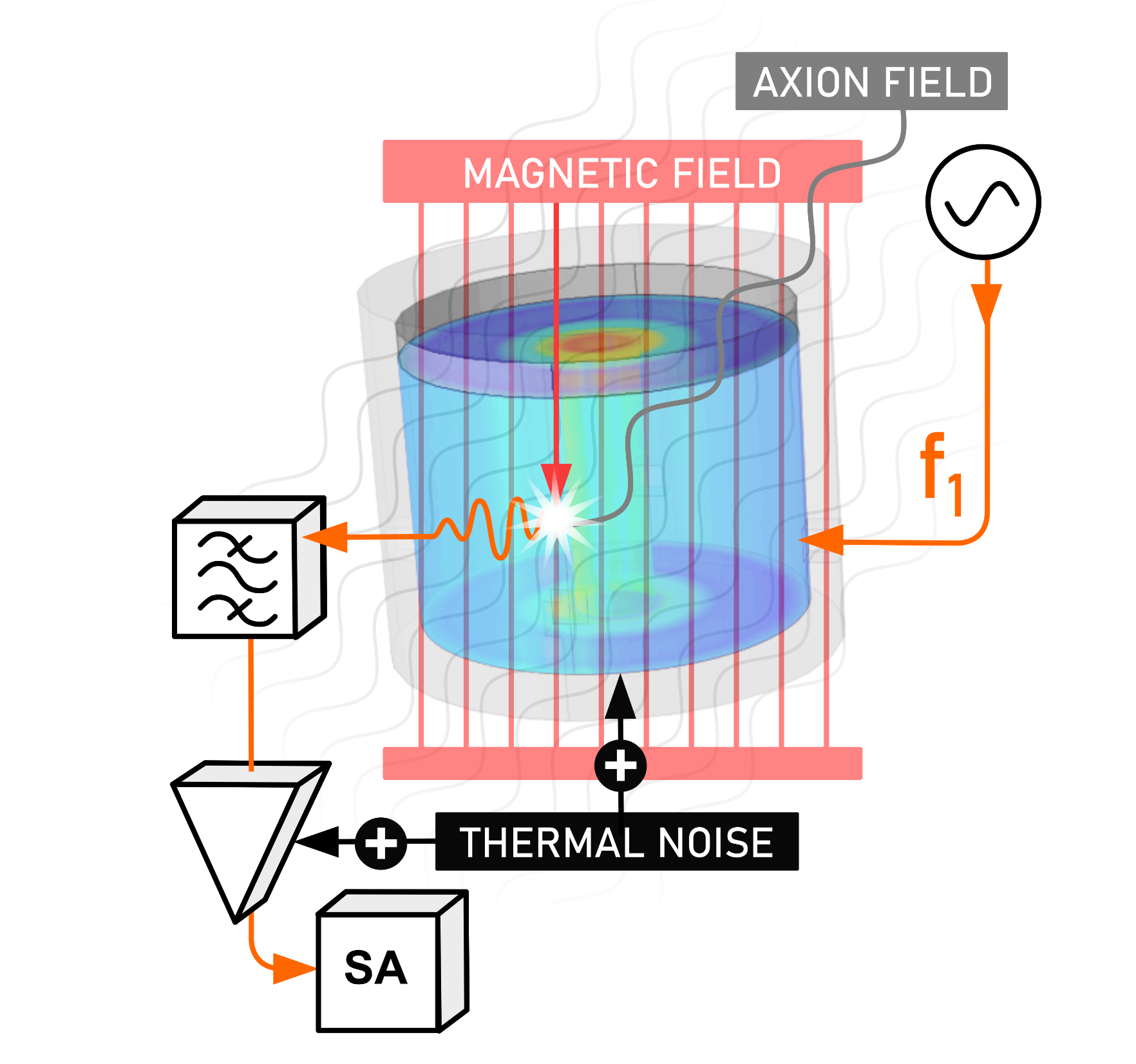 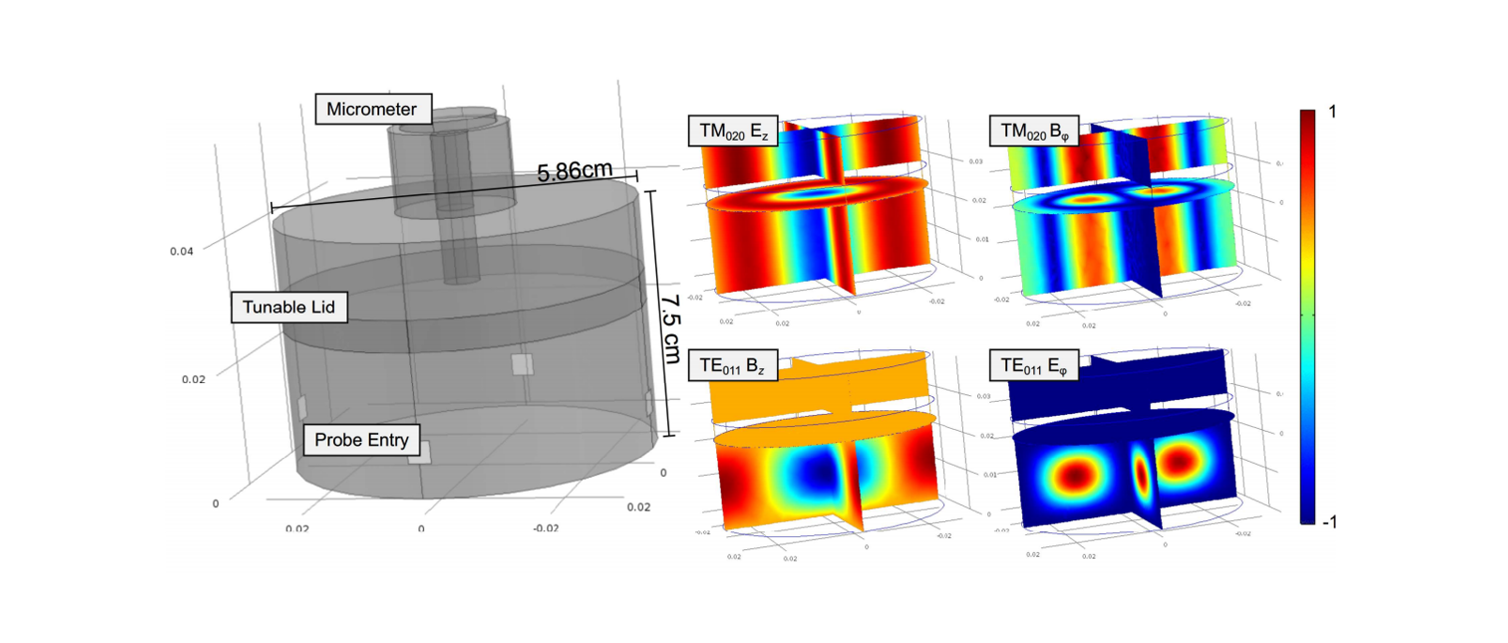 DC HALOSCOPE
“AC HALOSCOPE”
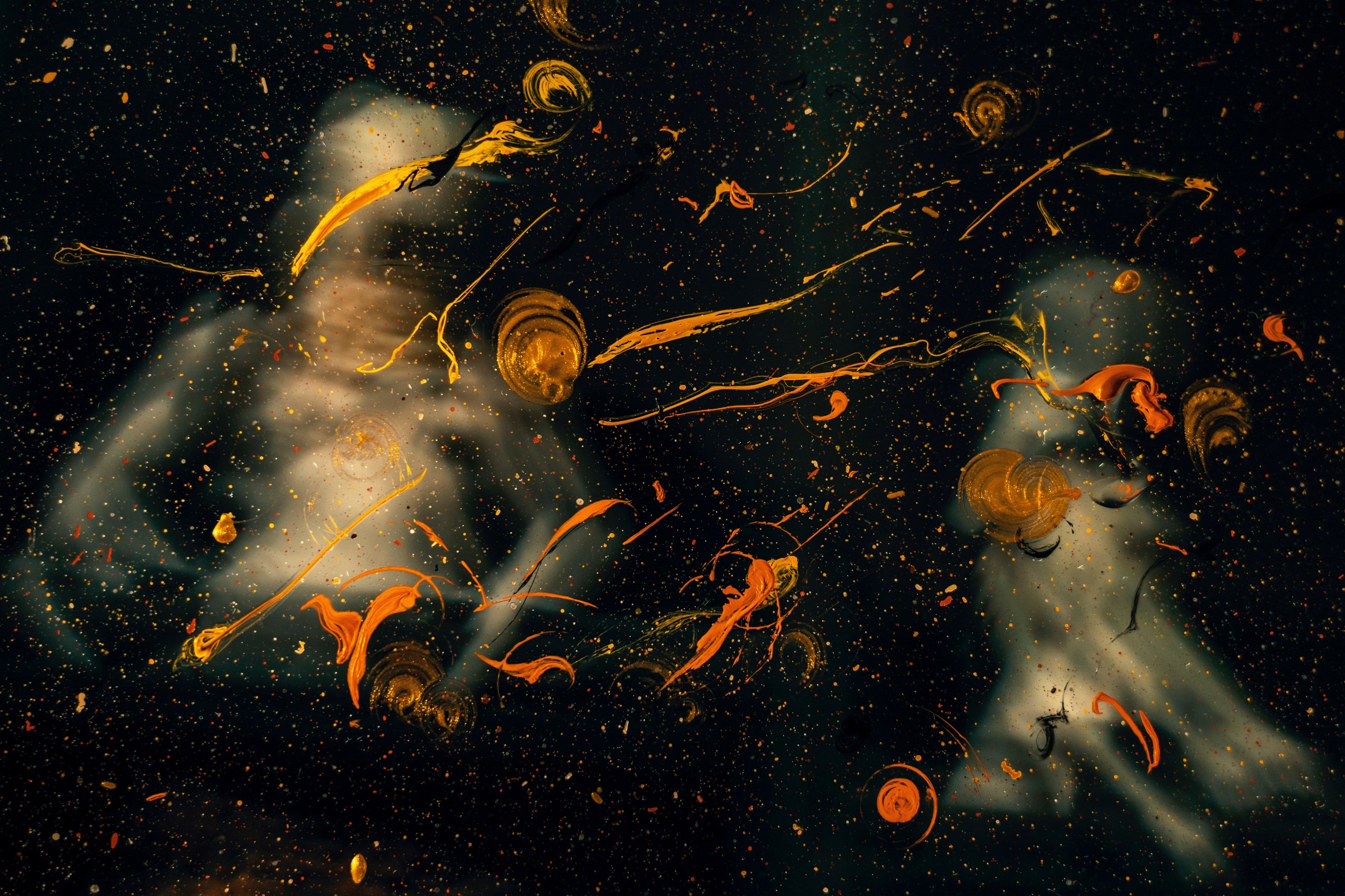 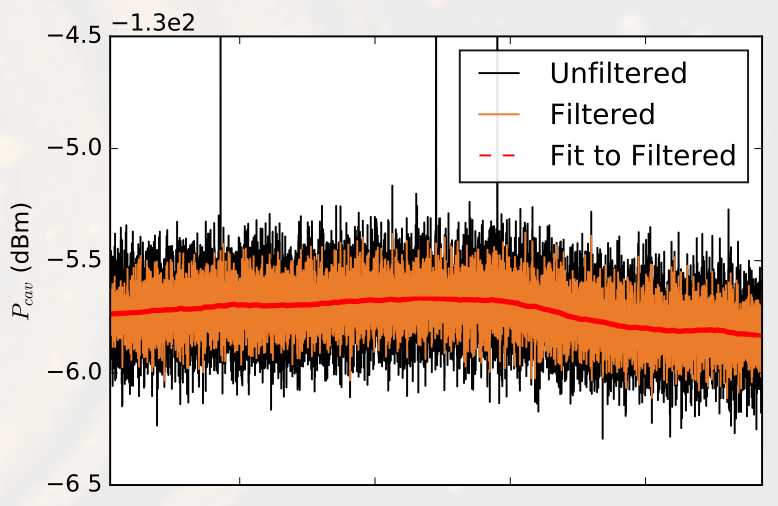 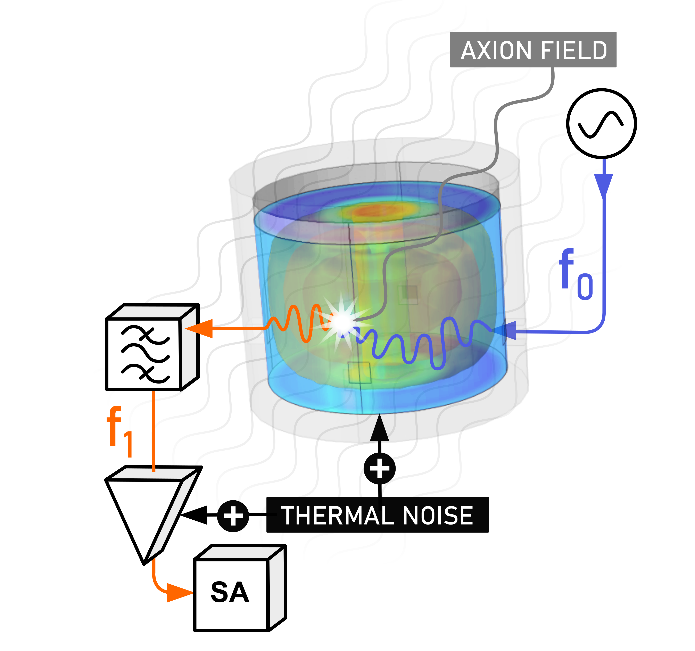 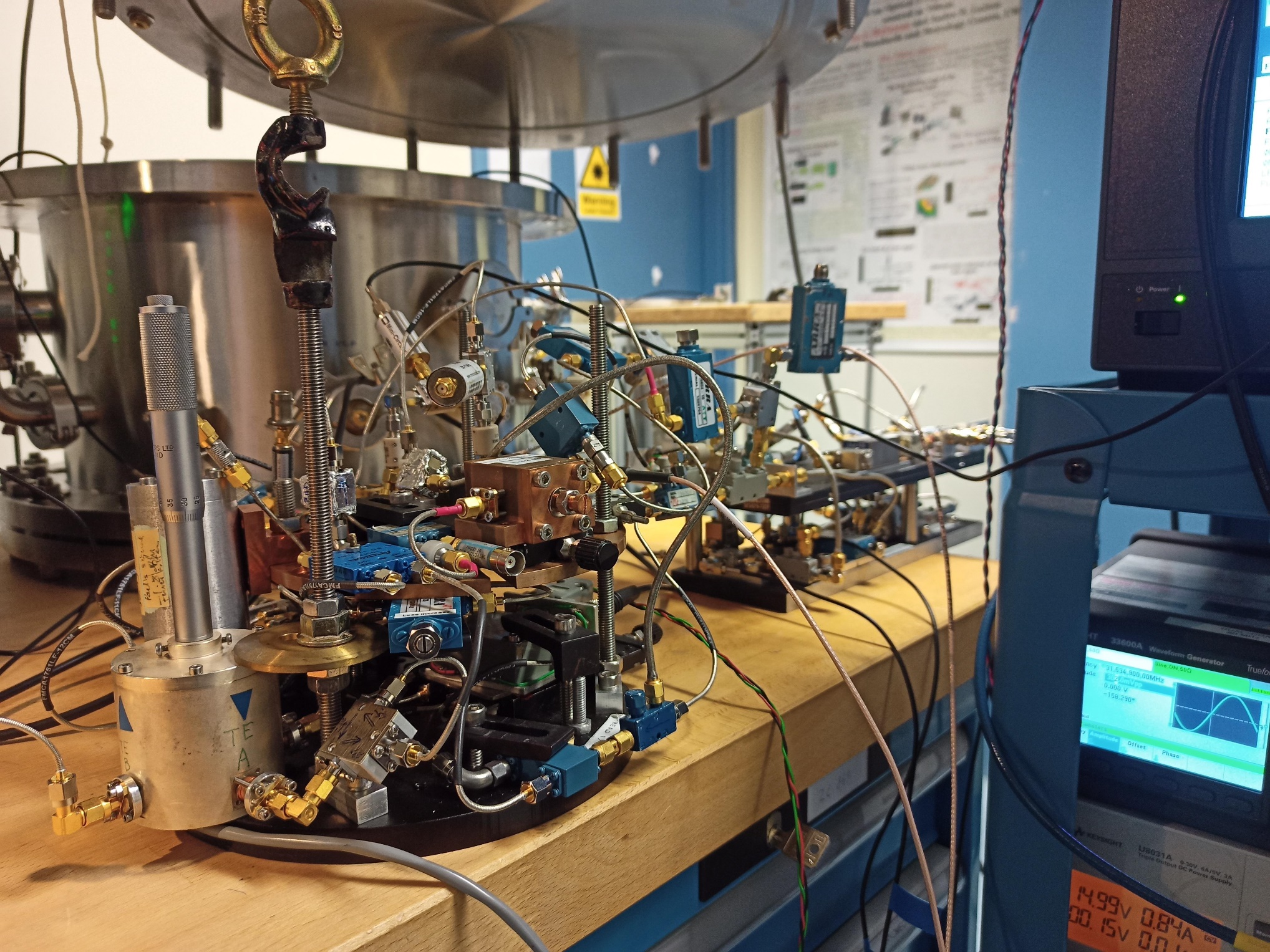 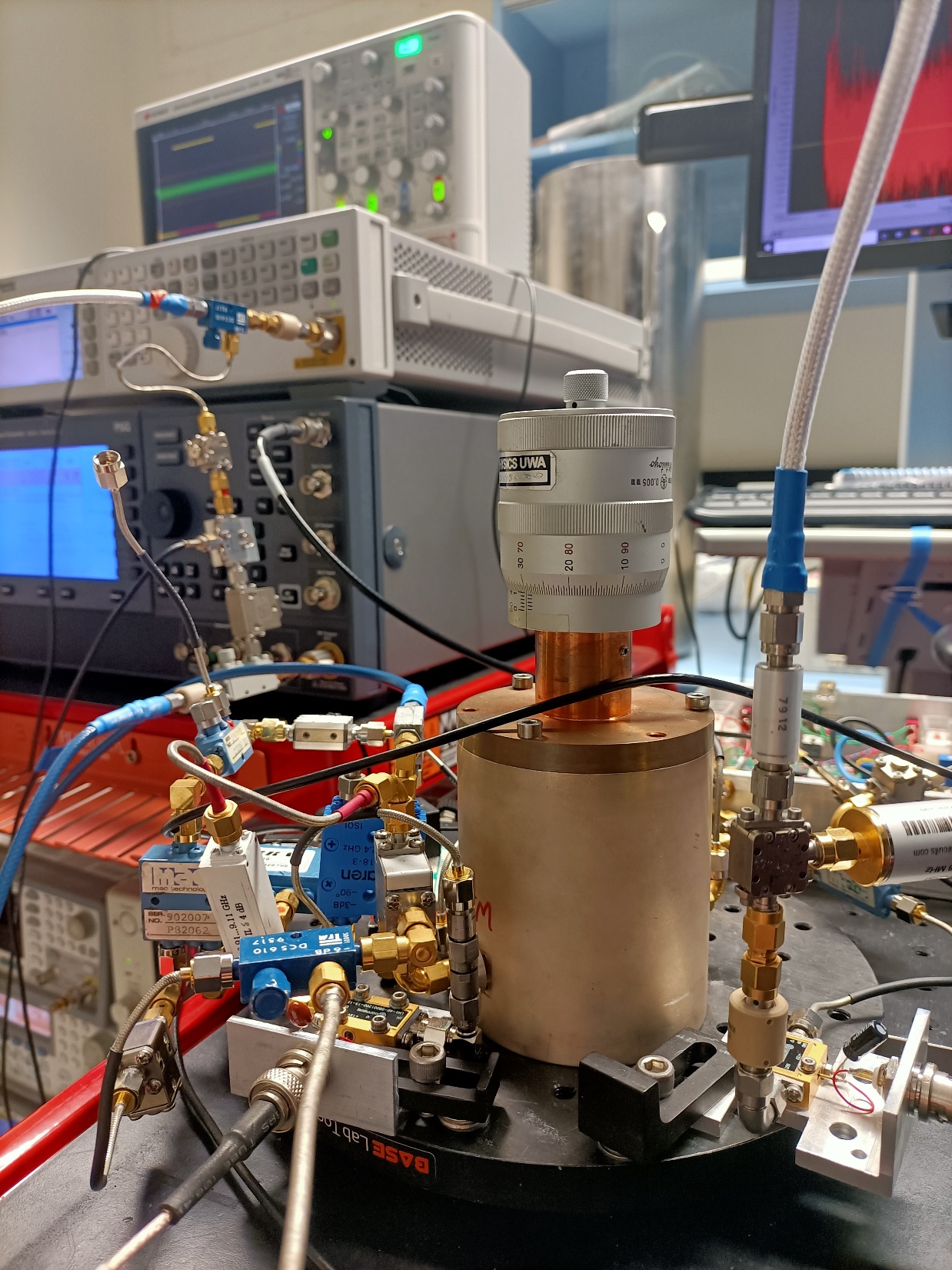 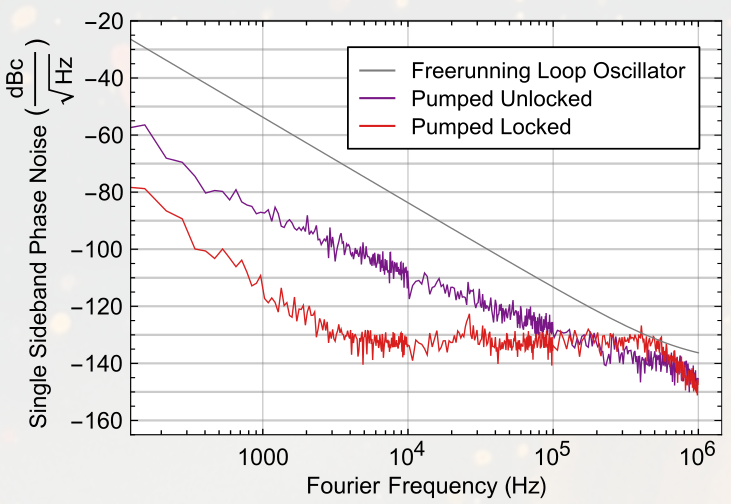 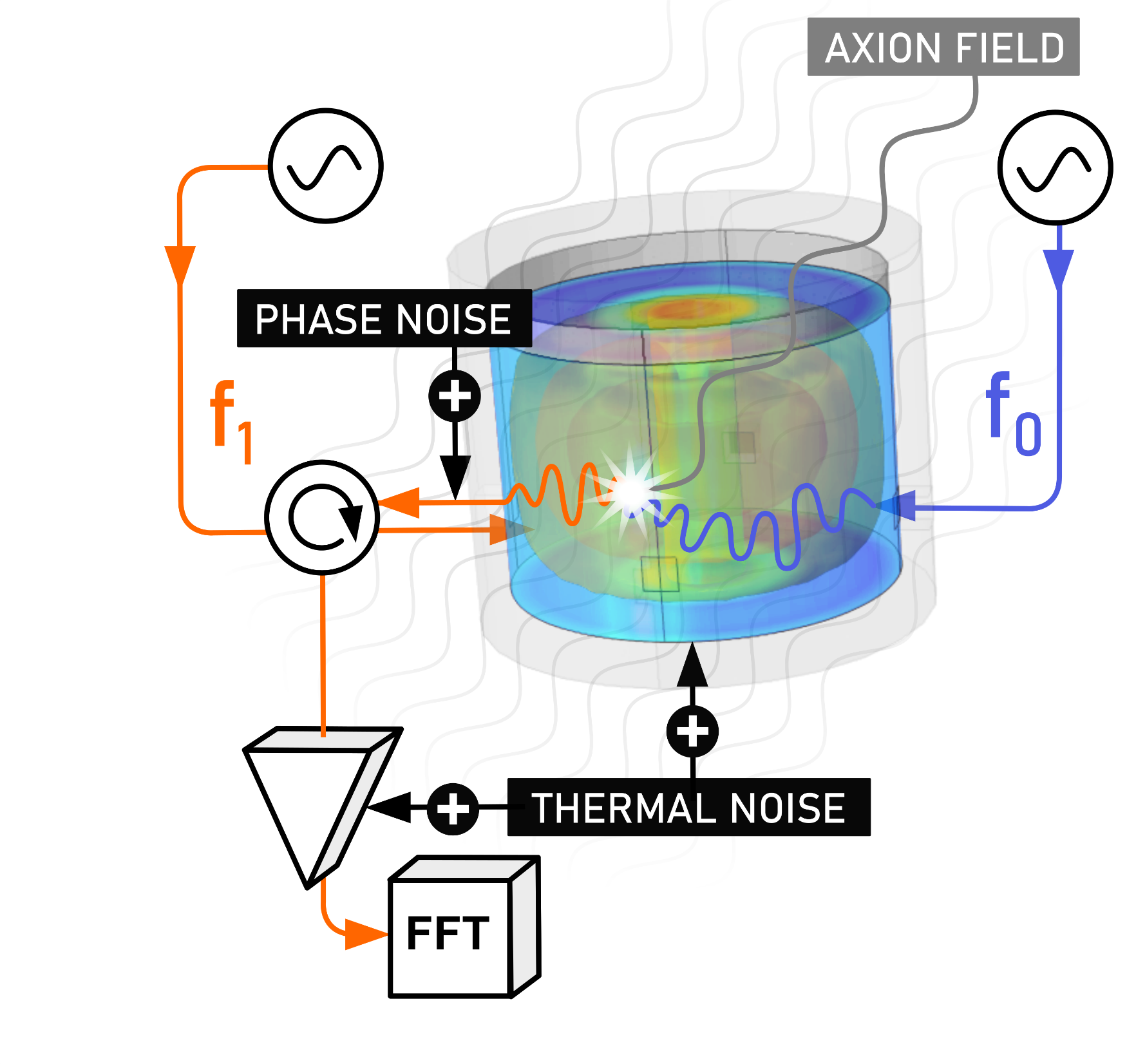